A Modenai Állami LevéltárKatonai Térképtáránakmagyar vonatkozású képei
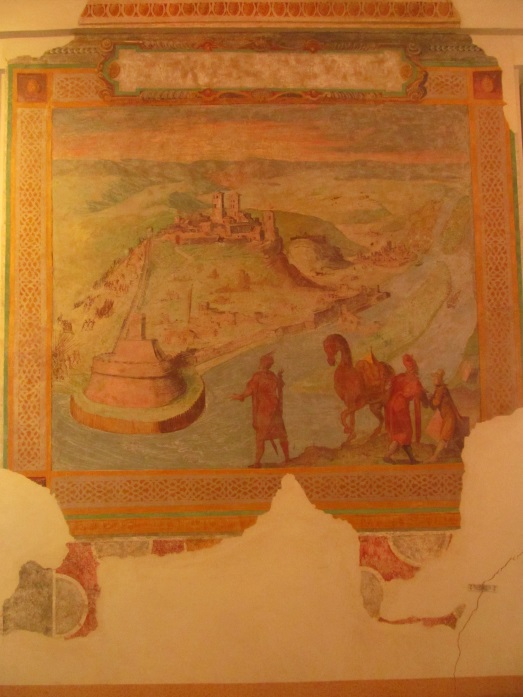 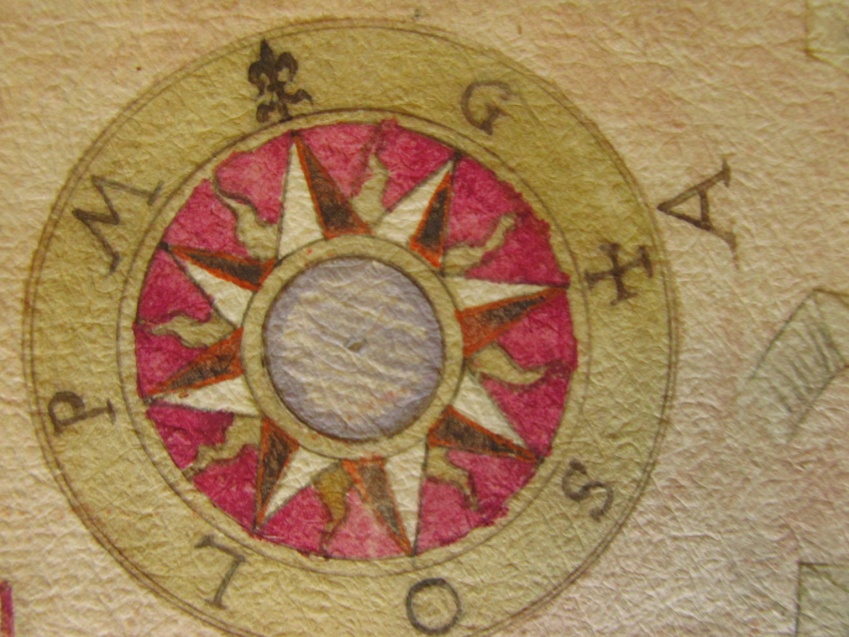 Disegni con riferimento ungherese del Mappario Militare Estense
 dell’Archivio di Stato di Modena